“Flushable.” Really?
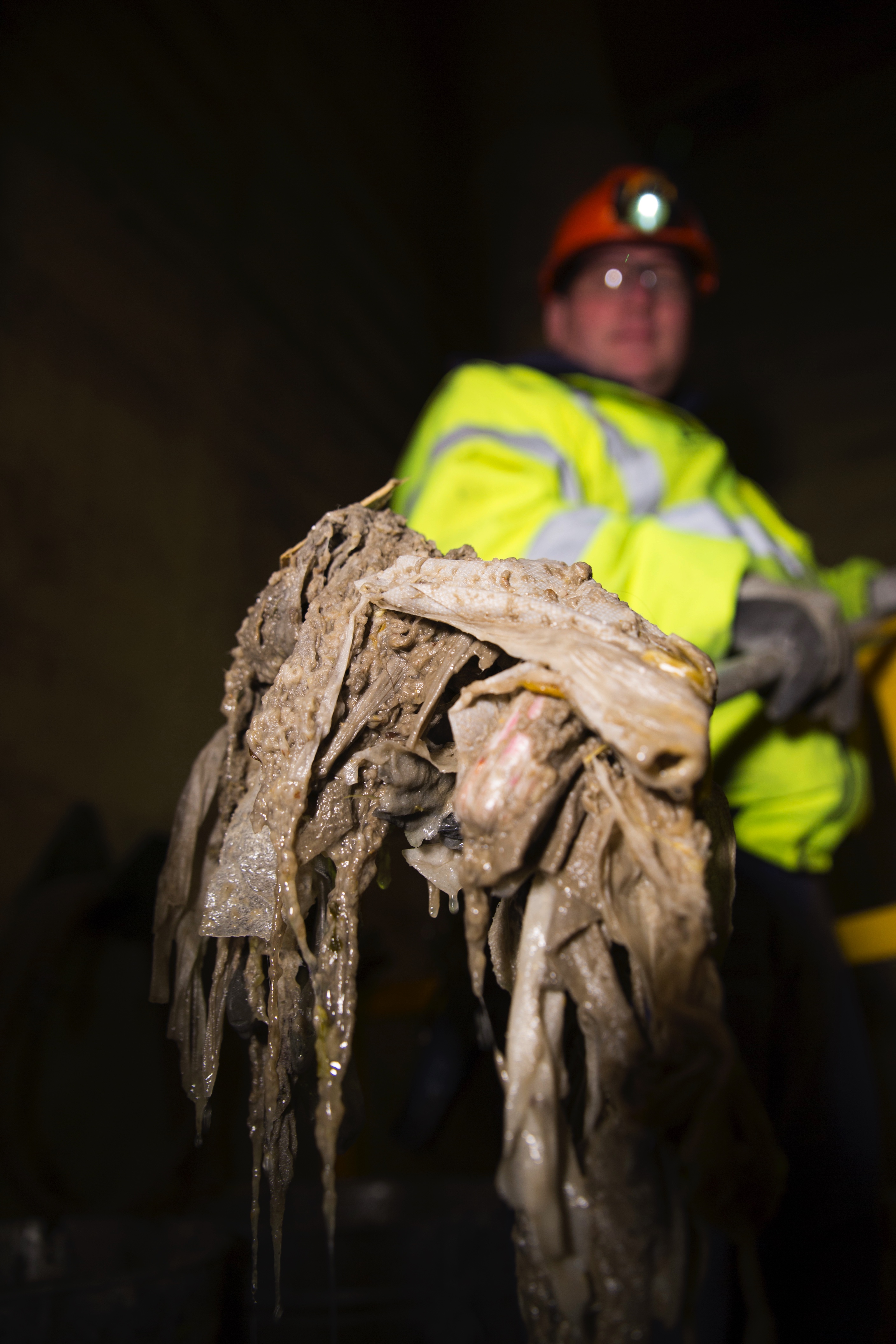 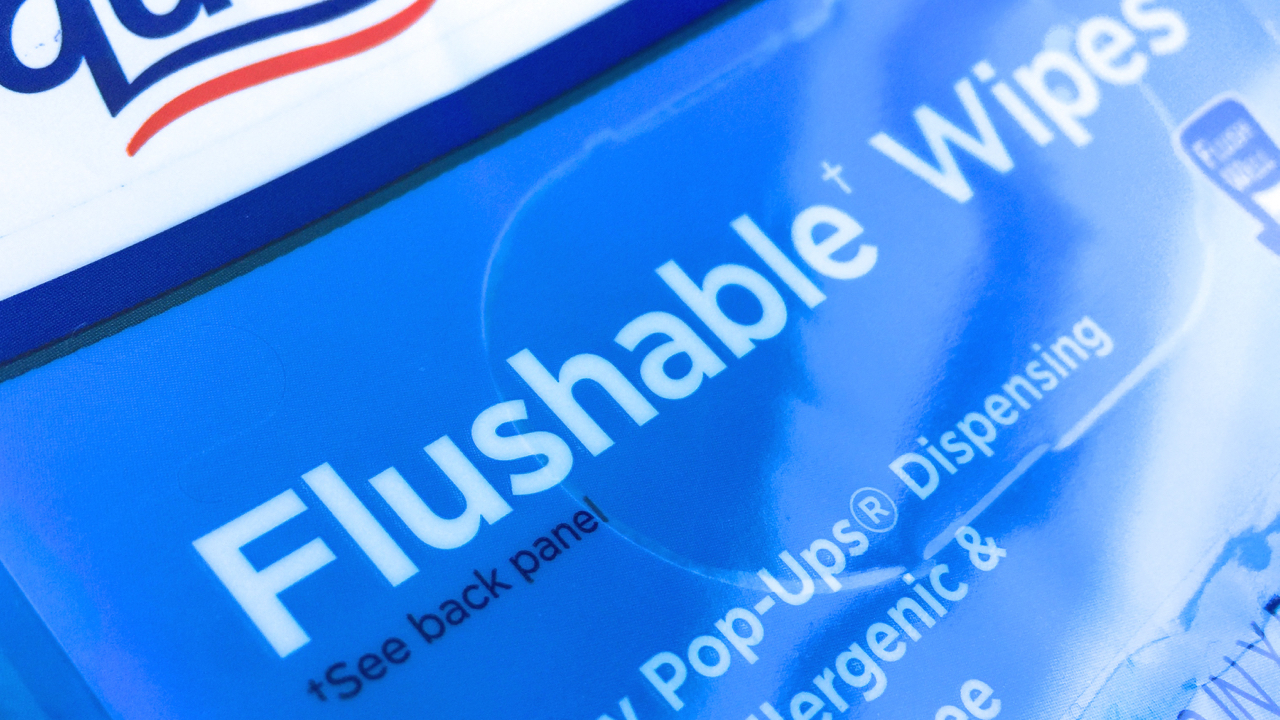 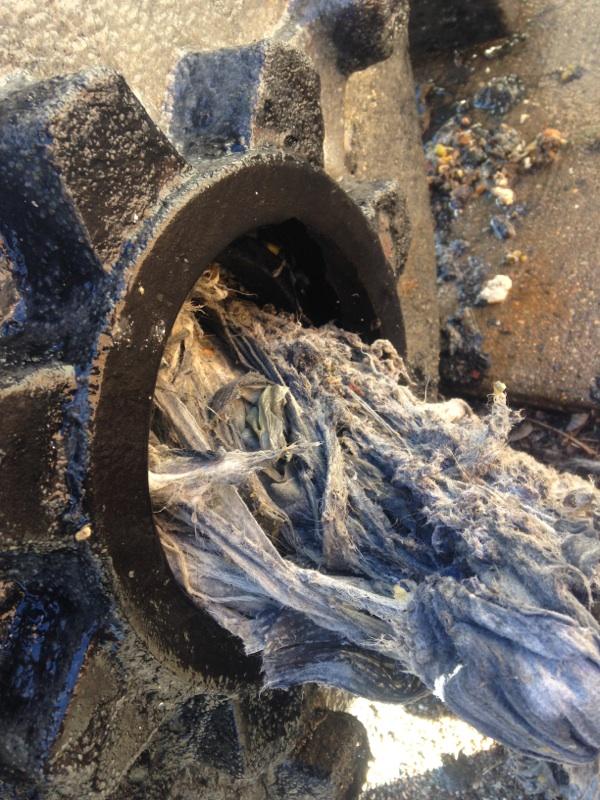 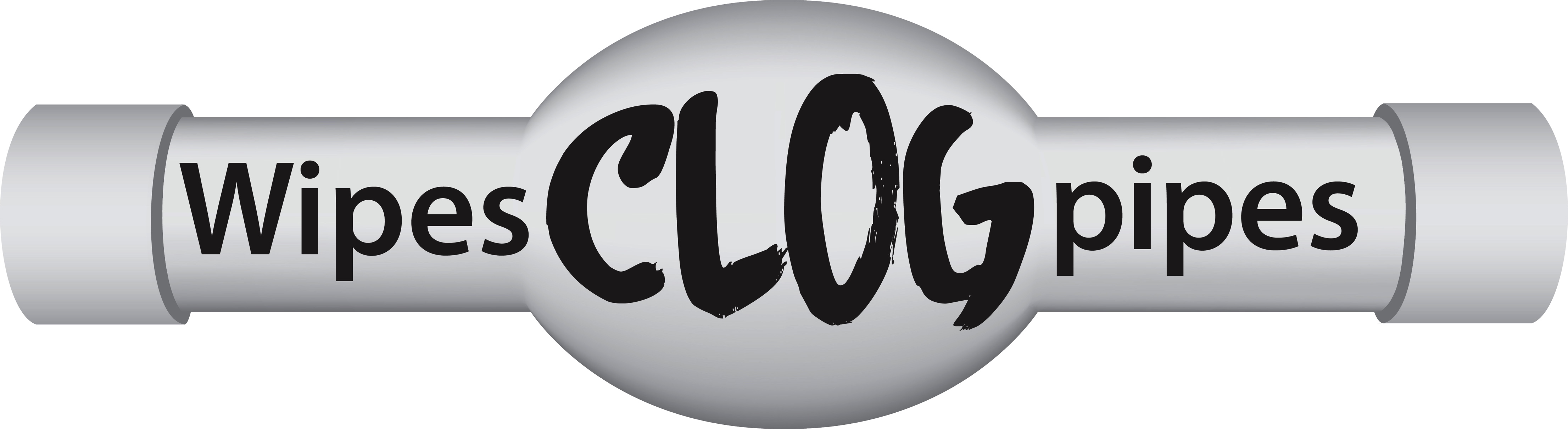 INSERT CITY LOGO AND WEBSITE ADDRESS